Figure 16. Basal [Ca2+]i is significantly higher in TTX-treated cells compared with controls. The effect of ...
Cereb Cortex, Volume 17, Issue 6, June 2007, Pages 1292–1306, https://doi.org/10.1093/cercor/bhl037
The content of this slide may be subject to copyright: please see the slide notes for details.
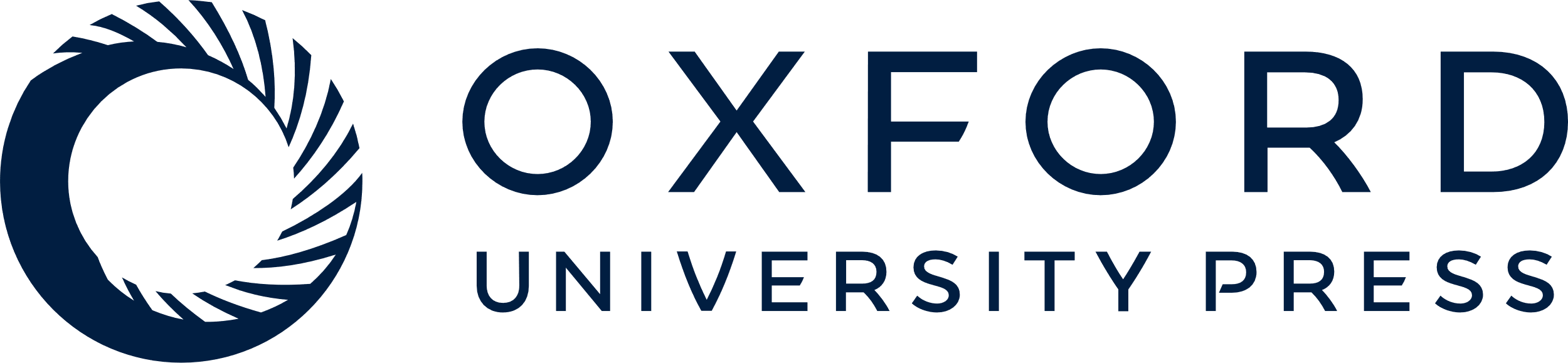 [Speaker Notes: Figure 16. Basal [Ca2+]i is significantly higher in TTX-treated cells compared with controls. The effect of TTX was markedly reduced in the presence of DNQX, which by itself did not cause a change in basal calcium concentration. N indicates the number of cells measured.


Unless provided in the caption above, the following copyright applies to the content of this slide: © The Author 2006. Published by Oxford University Press. All rights reserved. For permissions, please e-mail: journals.permissions@oxfordjournals.org]